Викторина по ознакомлению дошкольников с окружающим миром«По лесным тропам»
Подготовила: Баранова Светлана Александровна
 воспитатель СП «Детский сад №52»
 ГБОУ СОШ №26 г. Сызрани
Дорогие ребята! Знать и любить свой край, где ты живёшь, беречь природу и сохранять её богатства, должен каждый из вас. Хорошие ли вы знатоки природы, узнаем по викторине «По лесным тропам».Перед вами ряд разноплановых вопросов по ознакомлению с жизнью леса.Постарайтесь правильно ответить на них.Желаю успеха!
Перед вами различные предметы. Ваша задача выбрать те, которые необходимы для прогулки в лес, а лишние убрать.
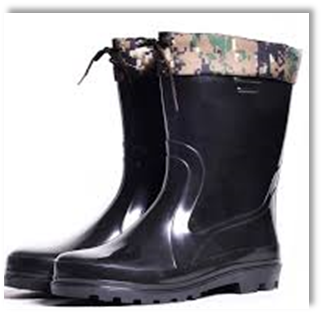 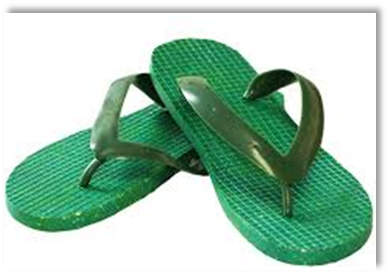 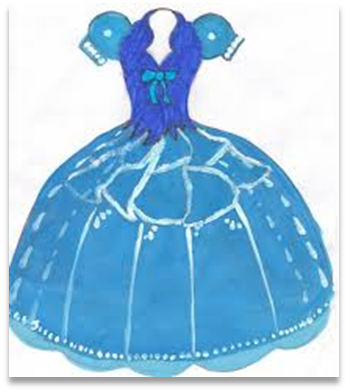 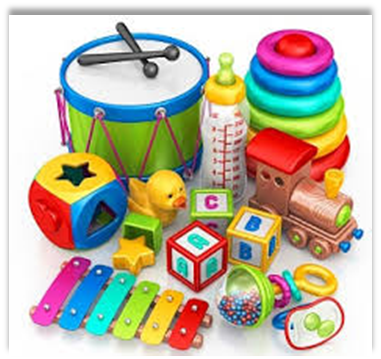 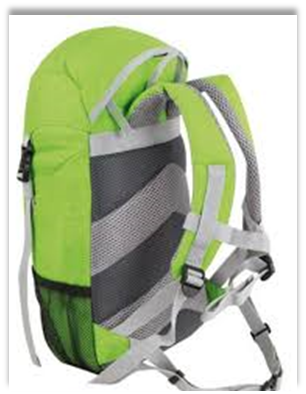 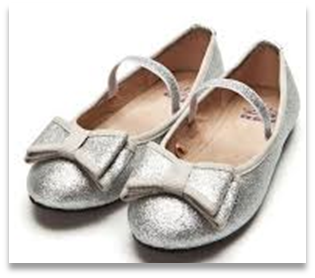 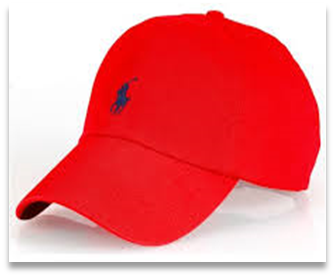 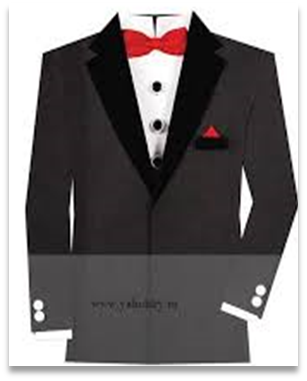 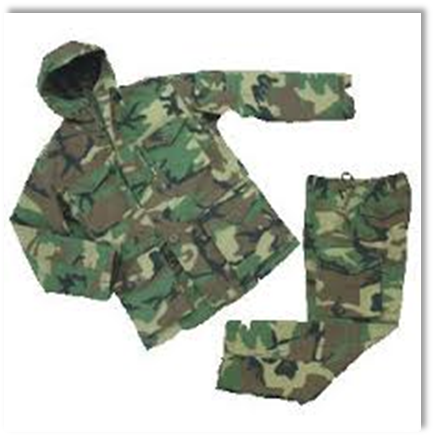 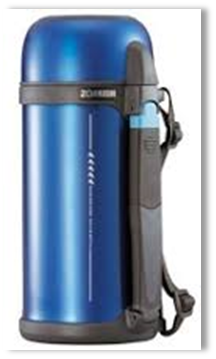 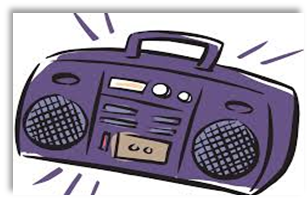 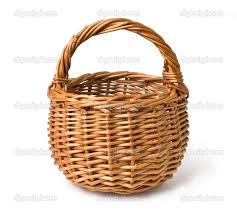 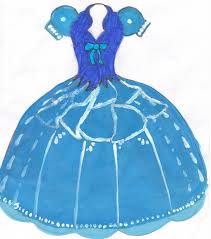 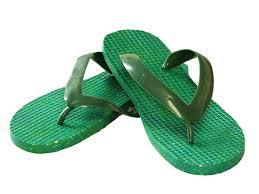 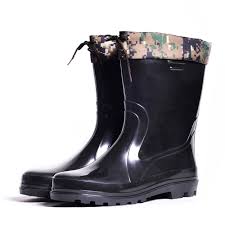 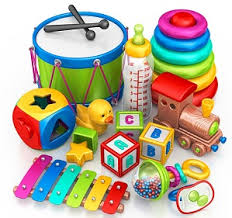 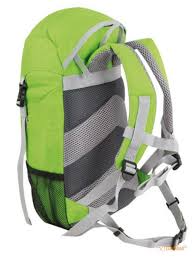 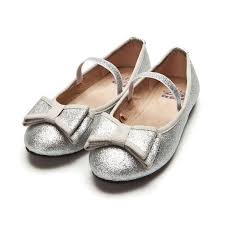 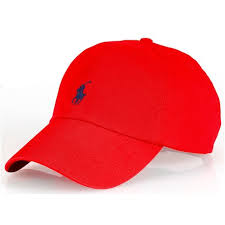 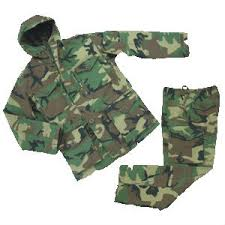 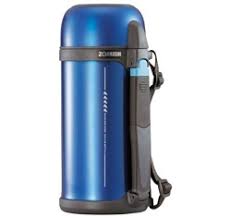 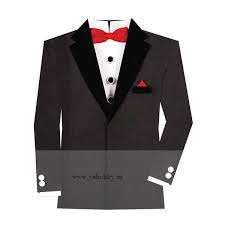 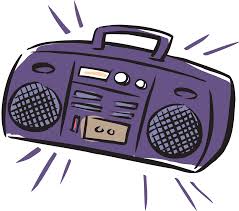 Ребята, а знаете ли вы правила поведения в лесу? Назовите их.
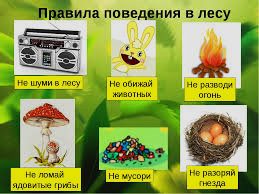 Отгадайте загадку:
Богатырь стоит богат
Угощает всех ребят
Ваню – земляникой,
Таню – костяникой,
Машеньку орешками
Петю сыроежками
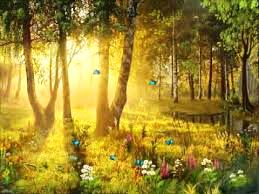 Лес  - это наш «зелёный друг»,  где  множество деревьев, кустарников и цветов. Лес – это дом  и сказочно богатая столовая для всех его лесных обитателей и для нас с вами. И только незнающим людям кажется, что в лесу нет ничего интересного. Несметные сокровища зелёных растений таит в себе лес. А все ли мы знаем эти растения?
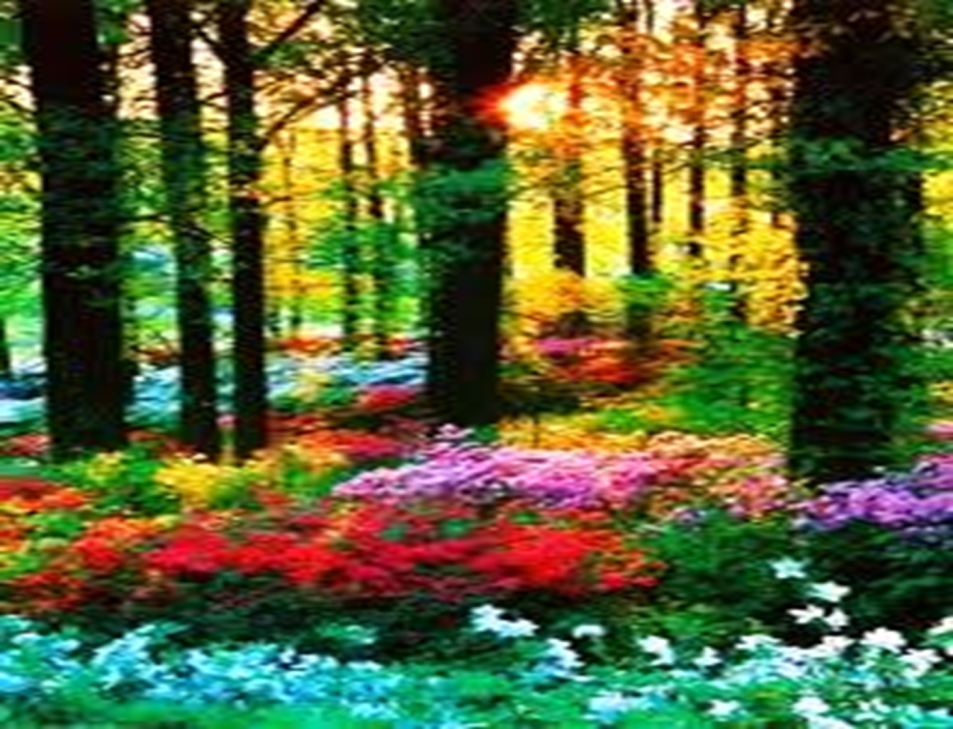 Перед вами плоды, отгадайте с какого они дерева?
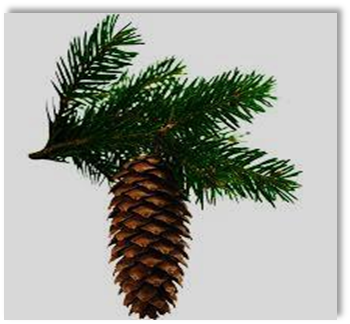 сосна
ель
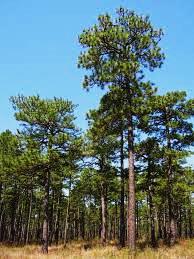 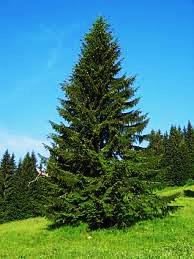 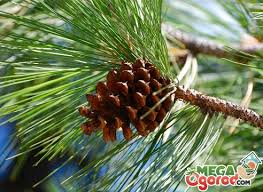 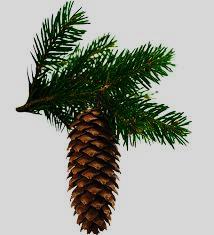 Сосна - вечнозелёное хвойное дерево с прямым стволом, длинной парной хвоей и округлой кроной. Высота дерева достигает до 40 метров. Шишки сосны имеют яйцевидную форму. Сосна это морозоустойчивое,  лекарственное растение. Хвою, почки и шишки применяют в лечебных целях. Они богаты витаминами
Ель – хвойное вечнозелёное дерево семейства сосновых. Имеет пирамидальную крону с острой верхушкой. Ветки расположены густо по всему стволу. Его трудно увидеть за еловыми лапами. Иголки короче, чем у сосны. Шишки удлиненной овальной формы. Высота дерева достигает до 35 метров. Ель любит расти в тени. Она также не боится морозов. Плоды ели также используются в медицине.
Назови эти деревья и расскажи о них
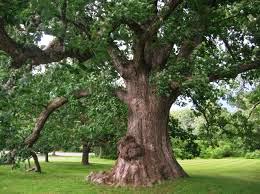 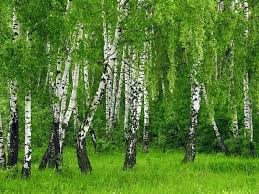 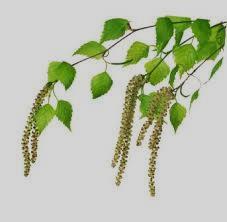 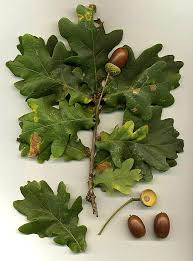 Дуб - это мощное дерево, лесной долгожитель, имеет листья округлой формы, похожей на ладонь. Имеет пышную крону. Плоды дуба – жёлуди. Дуб растет медленно, сначала в высоту, а потом  в толщину. Мощные корни дуба уходят глубоко в землю. Ствол дуба большой и могучий, потому то это дерево крепко стоит и не боится очень сильных ветров.

Берёза – символ России. Это единственное дерево с белым тонким стволом с черными полосками. Берёза это дерево сердечное, даже листья у неё сердцевидной формы. Березовые соцветия называют берёзовыми серёжками. Ценится береза своим берёзовым соком. И зимой и летом хороша берёза, недаром про неё сложили столько стихов и песен.
Отгадайте, с какого дерева эти плоды?
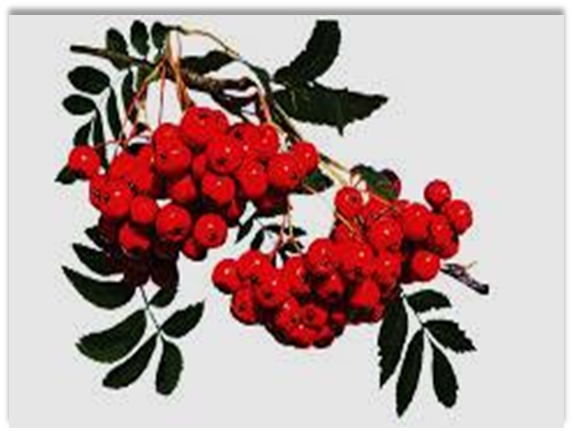 липа
рябина
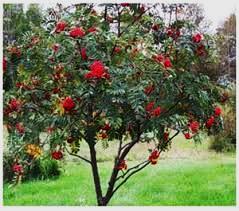 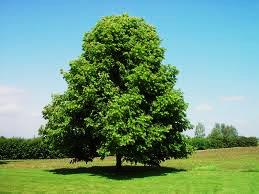 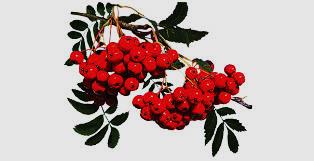 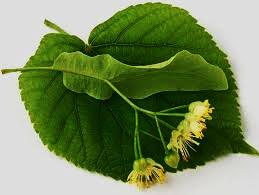 Липа - это широколиственное дерево. Его называют кормилицей нашей. Липа и накормит и обует и вылечит. Листья липы мелкозубчатые схожи с берёзовыми, но более округлой сердцевидной формы и крупнее размером. Крона липы плотная, густая. Цветы липы нежно-жёлтые, душистые, с медовым ароматом Цветы липы используют в медицине. Липа  - отличный медонос.
Рябина – это теневыносливое, морозостойкое растение. Рябина может расти деревом, может кустом. Ствол у дерева тонкий гладкий серого цвета. Листья острозубчатые, сложные. На веточке, словно пальчики располагаются попарно, до 11 пар. Плоды рябины округлой формы, ярко оранжевого цвета. Ягоды рябины используют не только в медицине, но и в пищевой промышленности. Их можно сушить, замораживать, замачивать, готовит в виде соков, пюре, варенья.
Кто живёт в лесу?
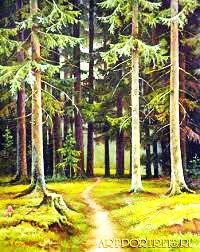 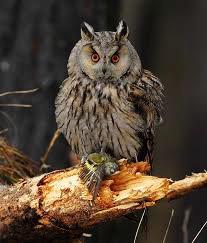 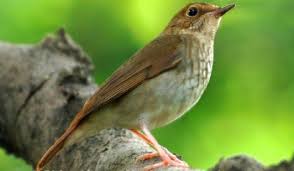 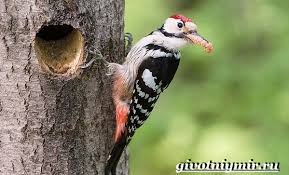 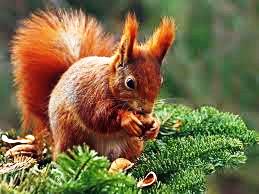 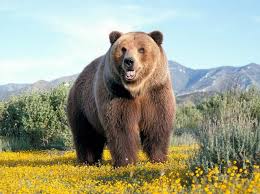 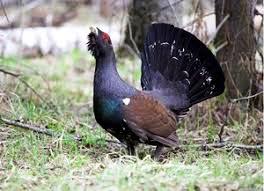 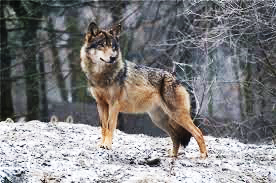 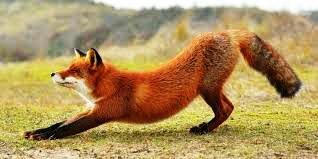 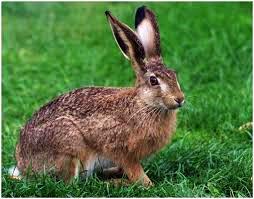 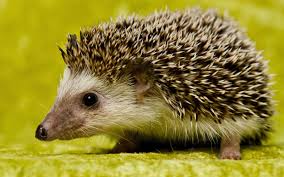 1.Серый байковый зверушка, косоглазый длинно ушка. Ну-ка, кто он, угадай и морковку ему дай (заяц). 
 2. Быстрый маленький зверек по деревьям скок-по скок (белка). 
 3.Лежала между ёлками Подушечка с иголками. Тихонечко лежала, потом вдруг побежала. (ёж)
 4. Я, сознаюсь, виновата: я хитра и плутовата.  Я в курятник вечерком часто бегаю тайком (лиса). 
 5.Кто зимой холодной ходит? Злой, голодный …  (волк)
 6. Летом по лесу гуляет, зимой в берлоге отдыхает  (медведь)
 7. Очень красивый лесной петушок: Красные брови, как гребешок,  Хвостик косицами, черные перья, Любит весною танцы, веселье, (тетерев)
 8. Весь день она спит, ну а ночью летает. Своими большими глазами сверкает. Ее острый слух и внимательный взгляд Разыщут в траве лягушат и мышат. Вращается кругом её голова И скажет: "Угу" нам лесная … (Сова) 
 9. Он поёт всегда красиво, его трели с переливом.
    Прячется среди ветвей... Кто певец тот? Соловей
 10. Кто в лесу деревья лечит: Постучит — им сразу легче? Дятел
Лес является не только домом для многих лесных обитателей. Лес это настоящая скатерть – самобранка. Чем ещё богат лес?
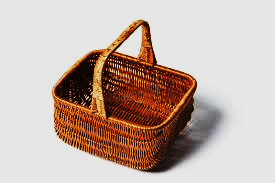 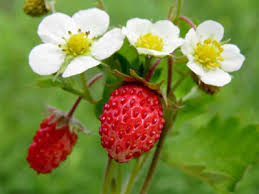 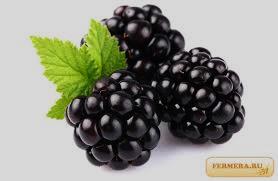 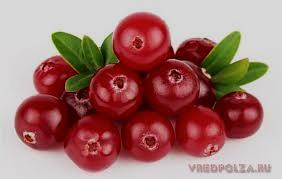 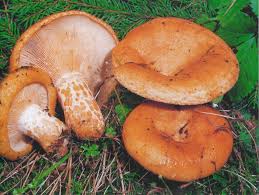 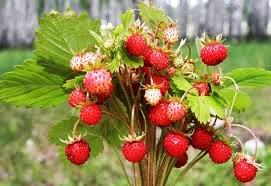 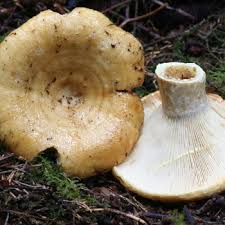 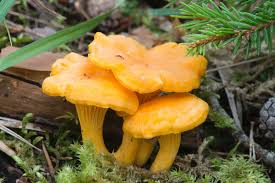 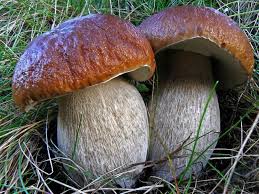 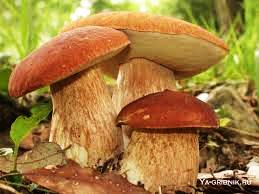 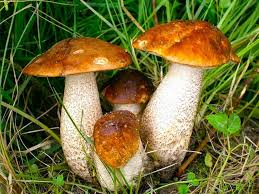 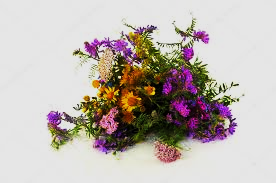 Берегите природу
и спасибо за внимание!